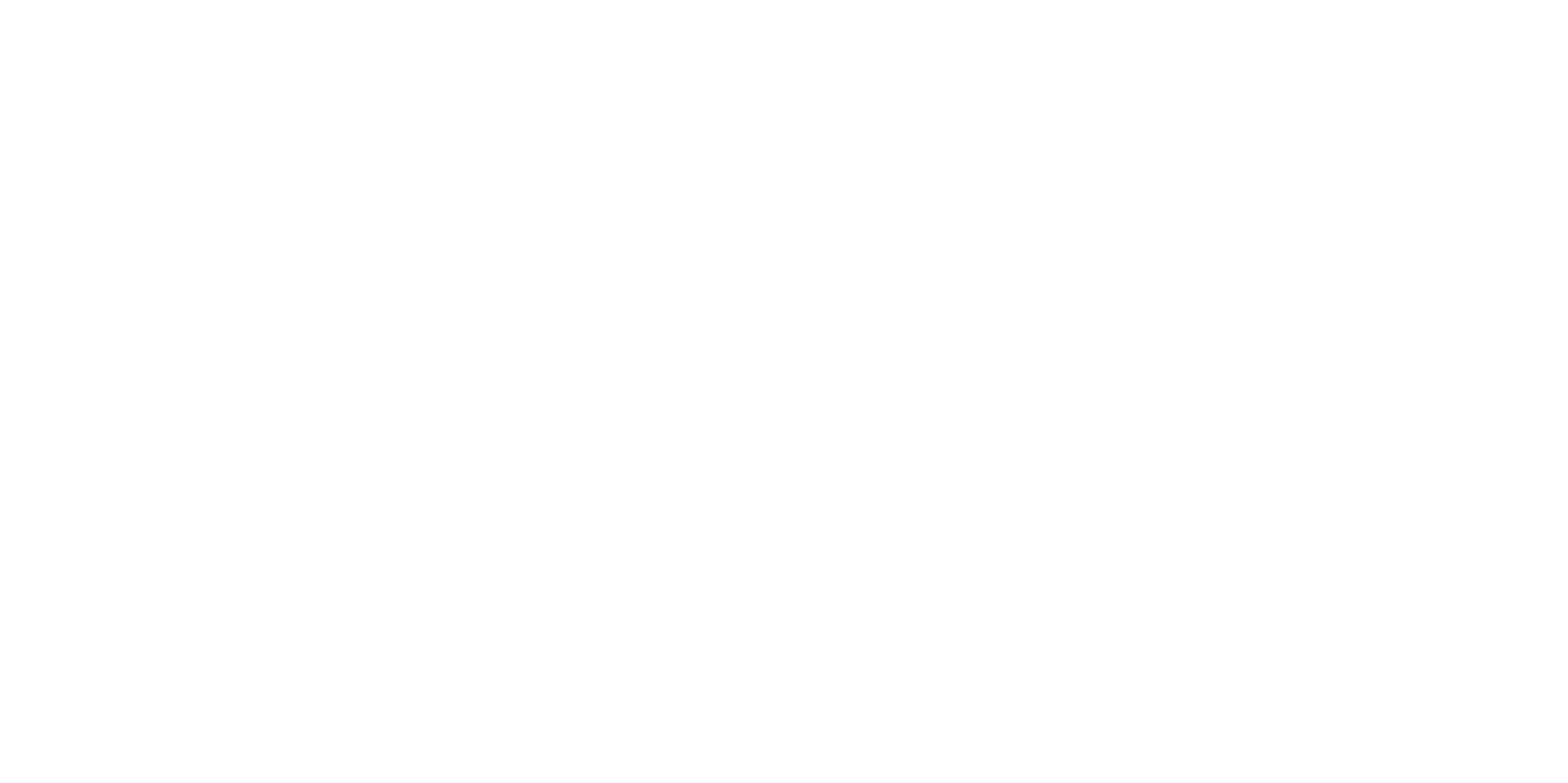 (Ex. 10:28) Pharaoh said to Moses,
“Get out of my sight! Make sure you do not appear before me again! The day you see my face you will die.”
29 “Just as you say,” Moses replied.
“I will never appear before you again.”
(Ex. 11:1) Now the Lord had said to Moses, “I will bring one more plague on Pharaoh and on Egypt.
After that, he will let you go from here, and when he does, he will drive you out completely.”
(Ex. 11:2) “Tell the people that men and women alike are to ask their neighbors for articles of silver and gold.”
3 The Lord made the Egyptians favorably disposed toward the people.
Moses himself was highly regarded in Egypt by Pharaoh’s officials and by the people.
(Ex. 11:4) This is what the Lord says:
“About midnight I will go throughout Egypt.
5 Every firstborn son in Egypt will die.”
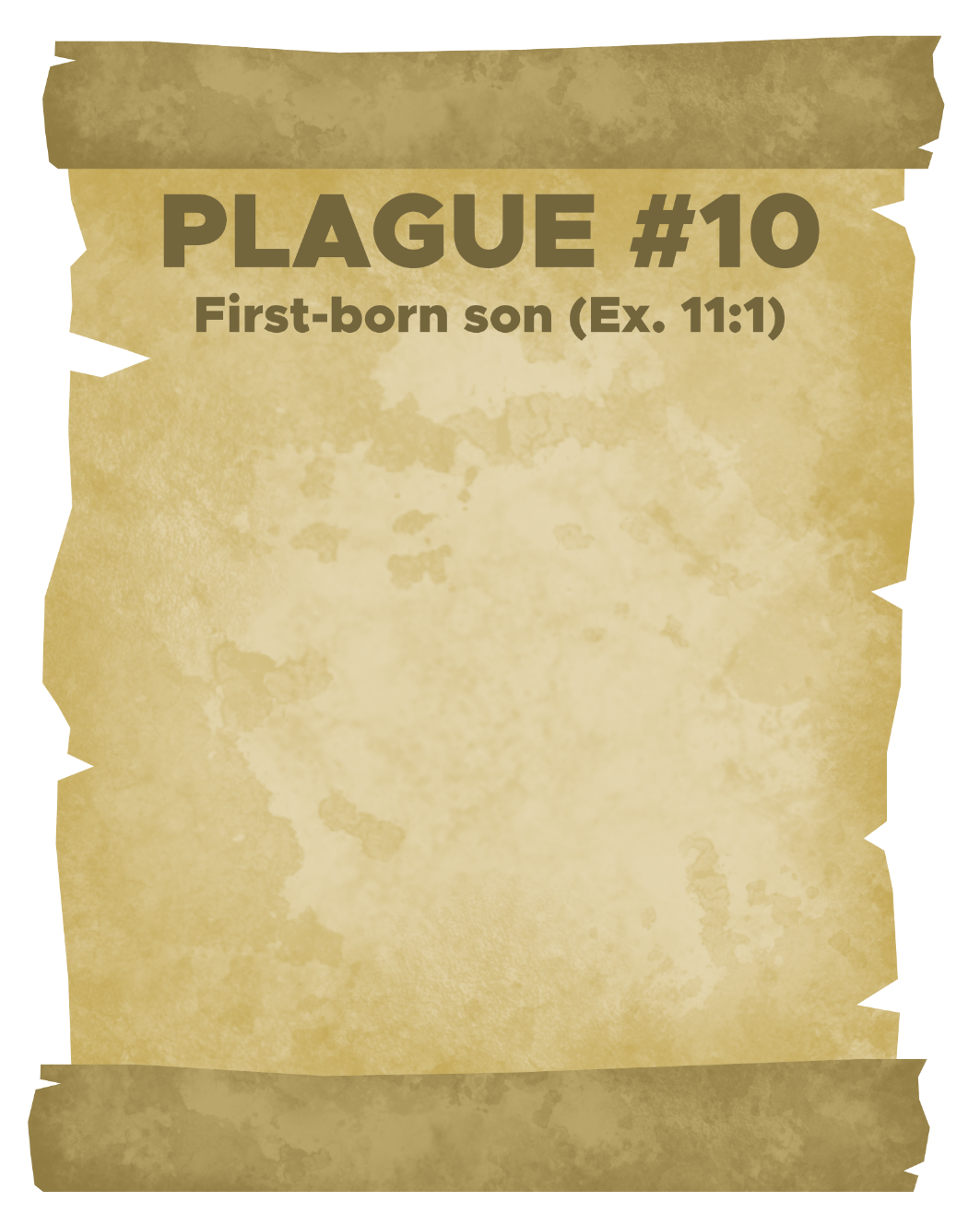 “Israel is my firstborn son.”
Exodus 4:22
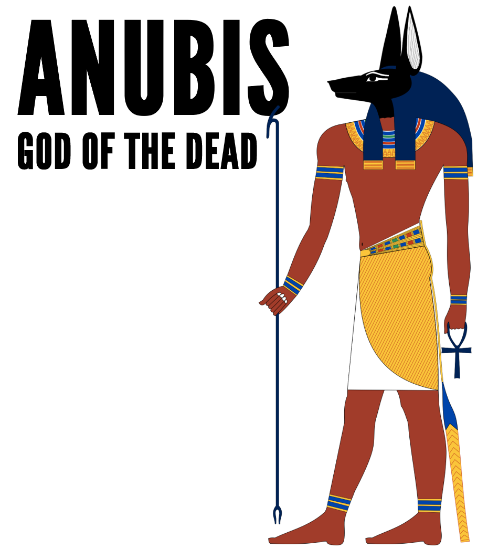 (Ex. 11:6) There will be loud wailing throughout Egypt—worse than there has ever been or ever will be again.
The “loud wailing” mirrors the “cry” of the Israelites.
(ṣĕʿāqāh) Exodus 2:23
(Ex. 11:8) All these officials of yours will come to me, bowing down before me and saying,
‘Go, you and all the people who follow you!’
After that I will leave.”
Then Moses, hot with anger, left Pharaoh.
(Ex. 12:1-2) The Lord said to Moses and Aaron in Egypt,
“This month is to be for you the first month, the first month of your year.”
(Ex. 12:1-2) The Lord said to Moses and Aaron in Egypt,
“This month is to be for you the first month, the first month of your year.”
This event reoriented their calendar.
(e.g. BC and AD)
(Ex. 12:3) Tell the whole community of Israel that on the tenth day of this month each man is to take a lamb for his family, one for each household.
(Ex. 12:3) Tell the whole community of Israel that on the tenth day of this month each man is to take a lamb for his family, one for each household.
(Ex. 12:5) The animals you choose must be year-old males
without defect,
and you may take them from the sheep or the goats.
(Ex. 12:6) Take care of them until the fourteenth day of the month,
when all the members of the community of Israel
must slaughter them at twilight.
(Ex. 12:6) Take care of them until the fourteenth day of the month,
when all the members of the community of Israel
must slaughter them at twilight.
(Ex. 12:7) Then they are to take some of the blood and put it on the sides and tops of the doorframes of the houses where they eat the lambs.
(Ex. 12:7) Then they are to take some of the blood and put it on the sides and tops of the doorframes of the houses where they eat the lambs.
(Ex. 12:7) Then they are to take some of the blood and put it on the sides and tops of the doorframes of the houses where they eat the lambs.
(Ex. 12:8) That same night they are to eat the meat roasted over the fire, along with bitter herbs, and bread made without yeast.
Often a symbol for judgment.
Genesis 19:24; Deuteronomy 4:24
Often a symbol for sin.
Luke 12:1; 1 Corinthians 5:6-8
(Ex. 12:9) Do not eat the meat raw or boiled in water, but roast it over a fire—with the head, legs and internal organs.
10 Do not leave any of it till morning.
If some is left till morning, you must burn it.
(Ex. 12:11) This is how you are to eat it: with your cloak tucked into your belt, your sandals on your feet and your staff in your hand.
Eat it in haste.
It is the Lord’s Passover.
(Ex. 12:12) On that same night I will pass through Egypt and strike down every firstborn—both men and animals—and I will bring judgment
on all the gods of Egypt.
I am the LORD.
(Ex. 12:12) On that same night I will pass through Egypt and strike down every firstborn—both men and animals—and I will bring judgment on all the gods of Egypt.
I am the LORD.
(Ex. 12:13) The blood will be a sign for you on the houses where you are.
When I see the blood,
I will pass over you.
No destructive plague will touch you when I strike Egypt.
What was the only thing keeping the people from suffering God’s judgment?
(Ex. 12:13) The blood will be a sign for you on the houses where you are.
When I see the blood,
I will pass over you.
No destructive plague will touch you when I strike Egypt.
The blood of an innocent lamb!
(Ex. 12:14) This day will become a memorial for you, and you will celebrate it as a festival to the Lord
—you will celebrate it perpetually as a lasting ordinance.
This event is still remembered today
(Ex. 12:21) Then Moses summoned all the elders of Israel and said to them, “Go at once and select the animals for your families and slaughter the Passover lamb.
22 None of you shall go out of the door of your house until morning.”
(Ex. 12:23) “When the Lord goes through the land to strike down the Egyptians, he will see the blood on the top and sides of the doorframe
and will pass over that doorway, and he will not permit the destroyer to enter your houses and strike you down.”
(Ex. 12:27) Then the people bowed down and worshiped.
28 The Israelites did just what the Lord commanded Moses and Aaron.
(Ex. 12:29) Then, at midnight,
the Lord struck down all the firstborn in Egypt.
(Ex. 12:30) Pharaoh and all his officials and all the Egyptians got up during the night.
There was loud wailing in Egypt, for there was not a house without someone dead.
(Ex. 12:31) “Get out!” Pharaoh ordered. “Leave my people—and take the rest of the Israelites with you! Go and worship the LORD as you have requested. 
32 Take your flocks and herds, as you said, and be gone.
Go, but bless me as you leave.”
(Ex. 12:31) “Get out!” Pharaoh ordered. “Leave my people—and take the rest of the Israelites with you! Go and worship the LORD as you have requested. 
32 Take your flocks and herds, as you said, and be gone.
Go, but bless me as you leave.”
Originally, Pharaoh scoffed,
“Who is Yahweh?”
Exodus 5:2
(1) The Egyptians were guilty of cruel and unusual crimes.
Pharaoh “commanded all his people” to commit infanticide and multi-generational slavery.
Exodus 1:22; 5:14-16
Elie Wiesel
(Holocaust survivor and author)

U.S. News and World Report. 27. October, 1986. Cited in Elizabeth Knowles, The Oxford Dictionary of Quotations (Oxford: Oxford University Press, 2001), 816.
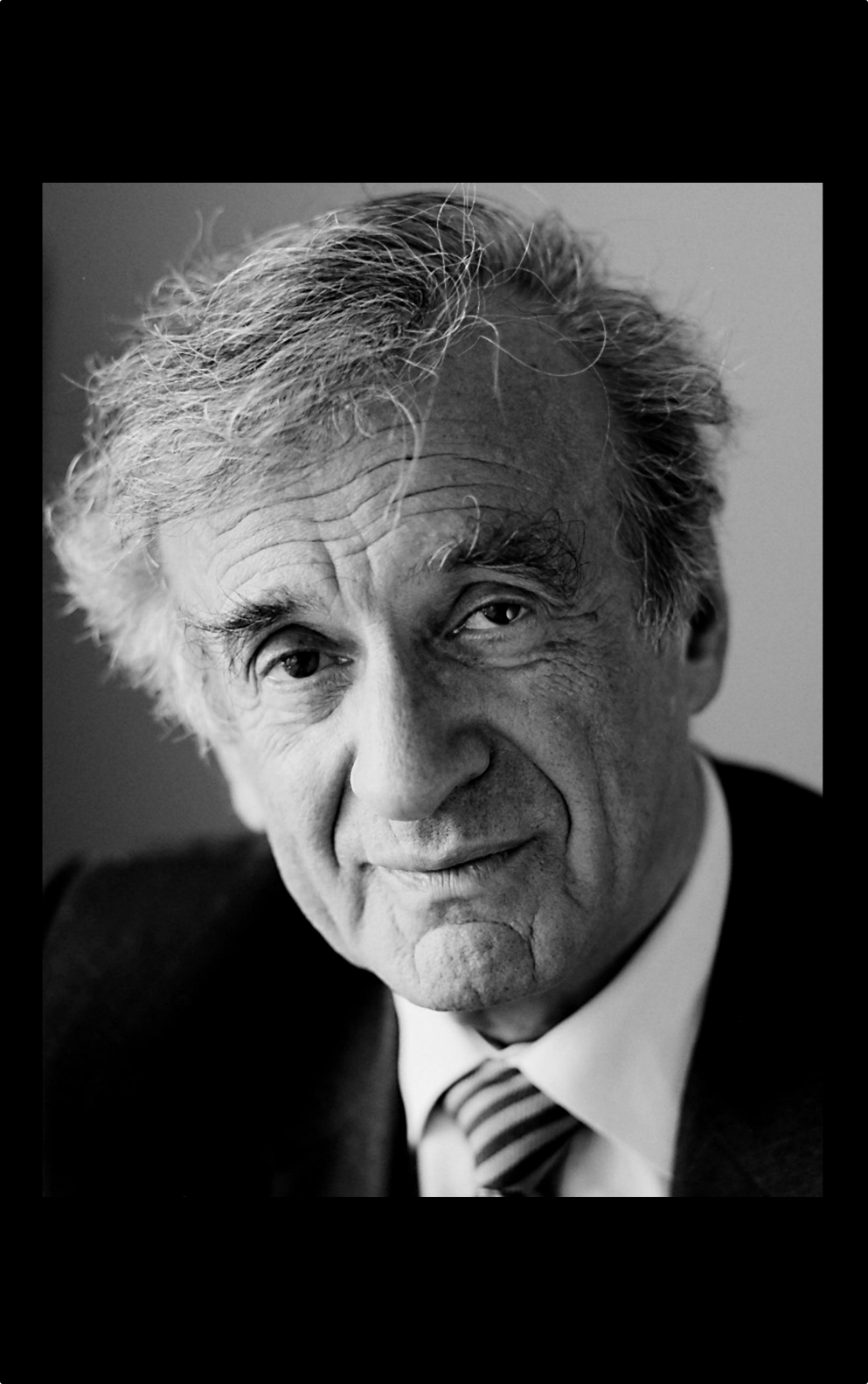 The opposite of love is not hate,
it’s indifference.
(1) The Egyptians were guilty of cruel and unusual crimes.
(2) The last plague was a last resort.
Children are taken to heaven.
Isaiah 7:16; 2 Samuel 12:23; Mark 10:14; Matthew 18:3; 19:14
They would’ve been sleeping at “midnight.”
Exodus 11:4; 12:29
(1) The Egyptians were guilty of cruel and unusual crimes.
(2) The last plague was a last resort.
(3) Children are below the “age of accountability.”
The Egyptians could participate in the Passover if they truly turned to God.
Exodus 12:19
This explains why a “mixed multitude” escaped Egypt with the Israelites.
Exodus 12:38
(1) The Egyptians were guilty of cruel and unusual crimes.
(2) The last plague was a last resort.
(3) Children are below the “age of accountability.”
(4) The Egyptians could escape judgment.
(1) The Egyptians were guilty of cruel and unusual crimes.
(2) The last plague was a last resort.
(3) Children are below the “age of accountability.”
(4) The Egyptians could escape judgment.
(5) All humans die eventually.
Passover foreshadows Jesus
This was an act of God’s judgment.
“I will redeem you with… mighty acts of judgment.”
Exodus 6:6; cf. 7:4
“Do not defile yourselves with the idols of Egypt” (Ezek. 20:7). 
“I will execute judgment against all the gods of Egypt.”
Exodus 12:11; cf. Colossians 2:14-15; Hebrews 2:14-15
Passover foreshadows Jesus
This was an act of God’s judgment.
What did God provide to keep the people from judgment?
God’s Solution: The Death of a Lamb
The lamb was a protection and substitution.
Exodus 12:13; 13:11-15; 1 Corinthians 5:7
Passover foreshadows Jesus
This was an act of God’s judgment.
What did God provide to keep the people from judgment?
“When I see the blood,
I will pass over you.”
Exodus 12:13
God’s Solution: The Death of a Lamb
The lamb was a protection and substitution.
Exodus 12:13; 13:11-15; 1 Corinthians 5:7
“When I see the blood,
I will pass over you.”
Exodus 12:13
Passover foreshadows Jesus
This was an act of God’s judgment.
What did God provide to keep the people from judgment?
“The LORD killed all the firstborn males throughout the land of Egypt. That is why I now sacrifice all the firstborn males to the LORD—except that the firstborn sons are always bought back.”
Exodus 13:15
God’s Solution: The Death of a Lamb
The lamb was a protection and substitution.
Exodus 12:13; 13:11-15; 1 Corinthians 5:7
The lamb needed to be “unblemished.” 
Exodus 12:5; cf. Hebrews 4:15; 9:14
“Jesus offered himself unblemished to God.”
Hebrews 9:14
Passover foreshadows Jesus
This was an act of God’s judgment.
What did God provide to keep the people from judgment?
God’s Solution: The Death of a Lamb
The lamb was a protection and substitution.
Exodus 12:13; 13:11-15; 1 Corinthians 5:7
The lamb needed to be “unblemished.” 
Exodus 12:5; cf. Hebrews 4:15; 9:14
The lamb’s bones couldn’t be broken.
Exodus 12:46; Numbers 9:12; John 19:32-36
Passover foreshadows Jesus
This was an act of God’s judgment.
What did God provide to keep the people from judgment?
God’s Solution: The Death of a Lamb
The lamb was a protection and substitution.
Exodus 12:13; 13:11-15; 1 Corinthians 5:7
The lamb needed to be “unblemished.” 
Exodus 12:5; cf. Hebrews 4:15; 9:14
The lamb’s bones couldn’t be broken.
Exodus 12:46; Numbers 9:12; John 19:32-36
The lamb was a stumbling block to Egypt.
1 Peter 2:8; 1 Corinthians 1:23
“The Egyptians despise shepherds.”
Genesis 46:34
“The Egyptians detest the sacrifices that we offer to the LORD our God.”
Exodus 8:26
Passover foreshadows Jesus
This was an act of God’s judgment.
What did God provide to keep the people from judgment?
(1) Quite literally come underneath the blood of the lamb.
Exodus 12:7
(2) Personally participate in the sacrifice by eating the lamb.
Exodus 12:8
Passover foreshadows Jesus
This was an act of God’s judgment.
What did God provide to keep the people from judgment?
What did the people need to do?
The Passover!
(Lk. 22:13) They prepared the Passover.
14  When the hour came, Jesus and his apostles reclined at the table. 
15 And he said to them, “I have eagerly desired to eat this Passover with you before I suffer.
Passover foreshadows Jesus
This was an act of God’s judgment.
What did God provide to keep the people from judgment?
What did the people need to do?
What was Jesus’ final meal…?
The Passover!
(Lk. 22:19) Jesus took bread, gave thanks and broke it, and gave it to them, saying,
“This is my body given for you.
Do this in remembrance of Me.”
Passover foreshadows Jesus
This was an act of God’s judgment.
What did God provide to keep the people from judgment?
What did the people need to do?
What was Jesus’ final meal…?
The Passover!
(Lk. 22:20) Then Jesus took the cup, saying,
“This cup is the new covenant in my blood, which is poured out for you.”
Passover foreshadows Jesus
This was an act of God’s judgment.
What did God provide to keep the people from judgment?
What did the people need to do?
What was Jesus’ final meal…?
It took faith for the people to trust their lives to the blood of a little lamb!
God didn’t evaluate the morality of the people—only the blood of the lamb.
The God who took the firstborn son
also gave his one and only firstborn Son.
(John 3:16) For God so loved the world, that He gave His only begotten Son, that whoever believes in Him shall not perish, but have eternal life.
It took faith for the people to trust their lives to the blood of a little lamb!
God didn’t evaluate the morality of the people—only the blood of the lamb.
The God who took the firstborn son
also gave his one and only firstborn Son.